b) By Regional Hydrographic Commissions:
Various data and information obtained from hydrographic and charting activities are beneficial for sharing information right after a disaster, the development of restoration plans for damaged coastal areas and for strategies for disaster risk reduction. It is important to provide hydrographic information effectively in the process from the occurrence of the disaster to the recovery.
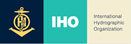 [Speaker Notes: At the last IHO Assembly (A-1), it was pointed out that the current IHO Resolution 1/2005 as amended was too prescriptive and also contained descriptions beyond the roles and/or scopes of RHCs and the IHO. From the viewpoints as well as experiences in recent disasters,]
b) By Regional Hydrographic Commissions:
Regional Hydrographic Commissions (RHC) should include disaster preparedness and response into Agenda item on RHC meetings as appropriate. 
The Chair of a RHC may act as a broker for hydrographic demand (from the affected countries) and supply (by countries offering assets).
RHC should consider the implementation of capacity building for disaster preparedness and response as appropriate.
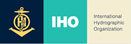 MACHC DISASTER RESPONSE FRAMEWORK  ELEMENTS
PREPARATION—COASTAL STATES
Inform the MACHC Chair on DR points of contact and the means of communication (not complete)
Maintain a National Communication Plan with Stakeholders to be contacted to obtain/to pass relevant information. 
Provide a checklist for key infrastructure in order to assess whether they are intact or need some urgent action (template)
Identify appropriate contacts in the national foreign affairs Ministry to facilitate requests for help via diplomatic channels
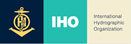 [Speaker Notes: (attention should be given to provide alternative means of communication in case the country has no telephonic and email access):
Senior Point of Contact
Working Point of Contact
Communication means]
MACHC DISASTER RESPONSE FRAMEWORK  ELEMENTS
PREPARATION—MACHC CHAIR

Compile the information from Coastal States (on website)
Prepare a list of (possibly) available assets that coastal States can consider for request via diplomatic channels to the neighboring States (on website, not complete)
Consider how to provide a GIS based support system to support coordination role (under consideration)
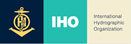 [Speaker Notes: (attention should be given to provide alternative means of communication in case the country has no telephonic and email access):
Senior Point of Contact
Working Point of Contact
Communication means

the GIS layer could indicate the affected ports and routes, the deployment of surveys teams, supporting imageries, status of MSI, outcomes of Analyzed Imagery, recommended routes for humanitarian ships, etc. Such a system has the potential to avoid duplications and assure the establishment of the priorities by the governments providing support. Chair will seek support to the establishment and maintenance of the GIS.]
MACHC DISASTER RESPONSE FRAMEWORK  ELEMENTS
RESPONSE ACTIVITIES—COASTAL STATES
Conduct the initial assessment of the key infrastructure status (template on website)
Assess the specific effects on shipping of the existence of obstacles and any changes to the seafloor 
Prepare a priority plan for survey and charting 
Inform the MACHC Chair the result of the assessment
Prepare a list of necessary support and communicate to the minister of foreign affairs via the chain of command
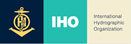 [Speaker Notes: 3. to ensure  the passage of support and supplies through maritime channels and ports, and the marking of new dangers where necessary.

5. in order to assure timely diplomatic clearance for other Members States hydrographic assets as part disaster relief.]
MACHC DISASTER RESPONSE FRAMEWORK  ELEMENTS
RESPONSE ACTIVITIES—MACHC CHAIR
Establish communication with the affected coastal State obtain the initial assessment (not possible in Dorian)
Activate the coordination support system (NGA website for Dorian)
Take the necessary actions in coordination with the coastal States (done).
Prepare a situation awareness report from CS input (unavailable)
Communicate information to appropriate regional/international organizations/ Coastal States (via website and e-mail for Dorian)
Ensure  a permanent agenda item on RHC meetings
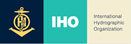 [Speaker Notes: in order to monitor the readiness of the Commission to respond to disasters and conducting regular table-top exercises to evaluate the procedures.]